Явления
природы
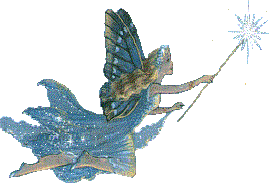 физические
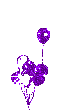 явления
физико-химические
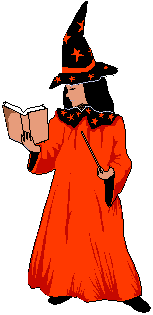 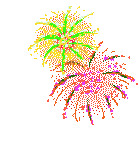 химические
Физические явления
явления,
при которых, не происходит превращения веществ друг в друга
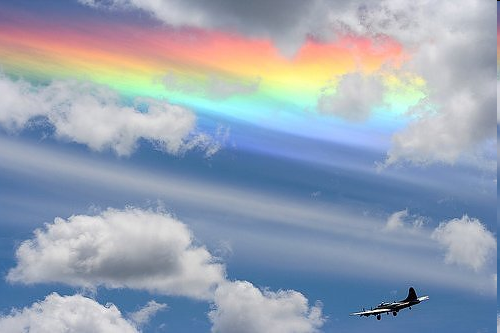 появление радуги
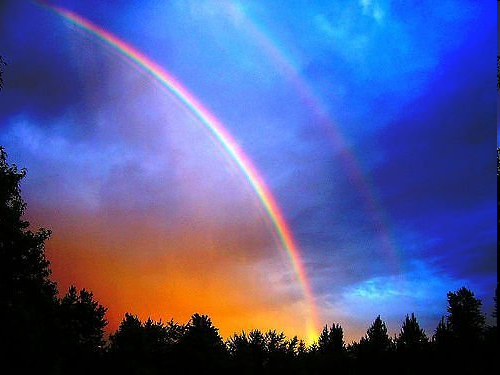 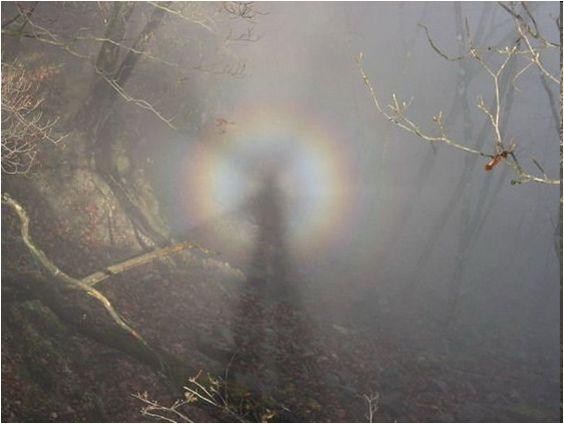 призрак Броккера
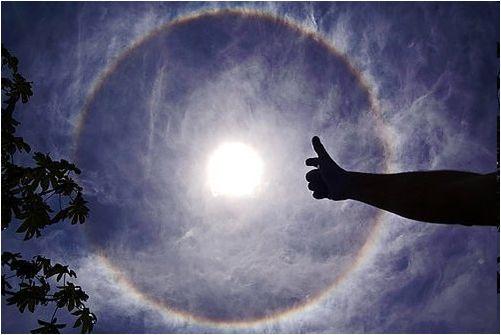 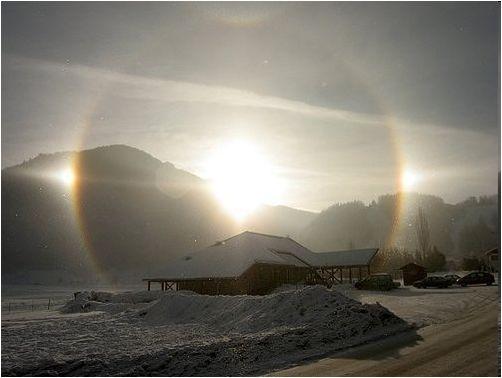 лунная радуга
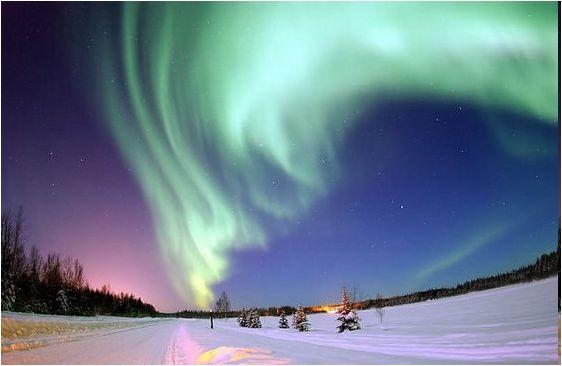 северное сияние
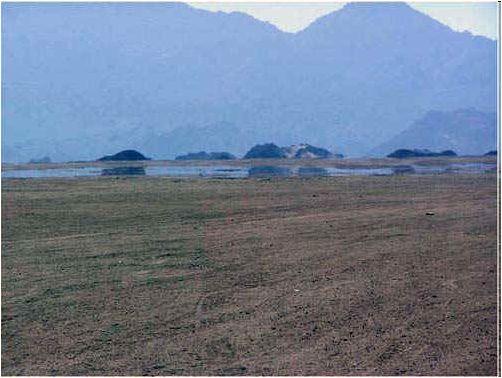 миражи
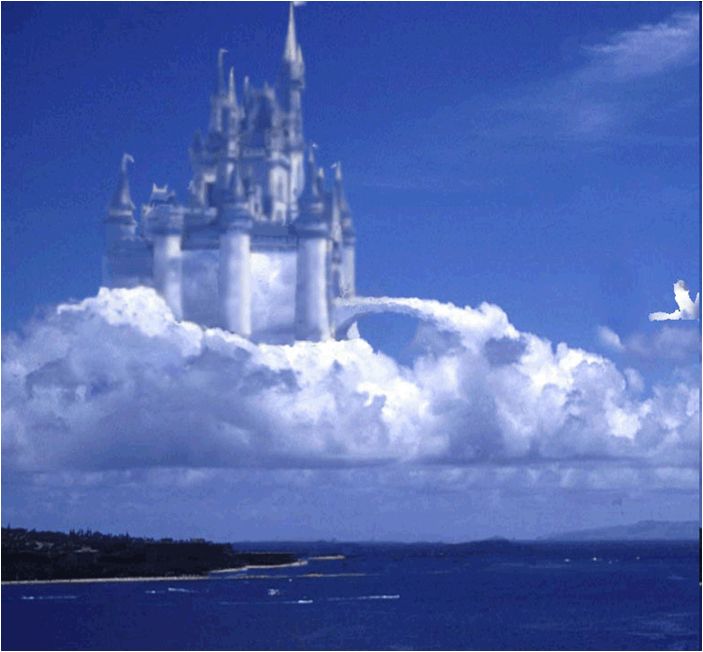 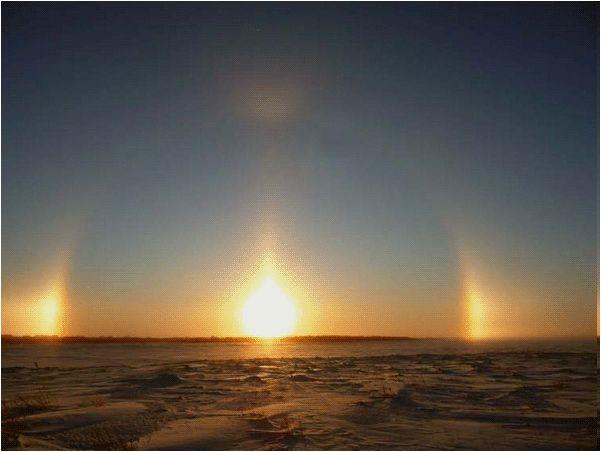 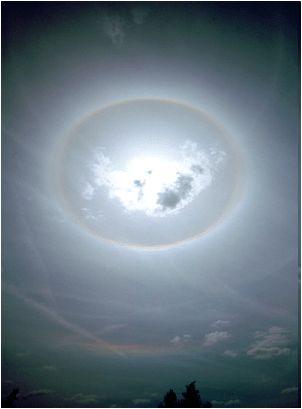 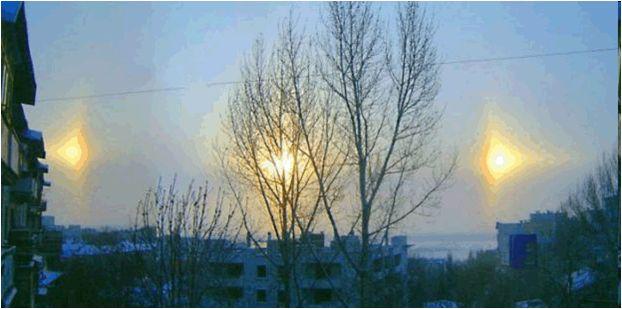 гало
огненный дождь
звёздный дождь
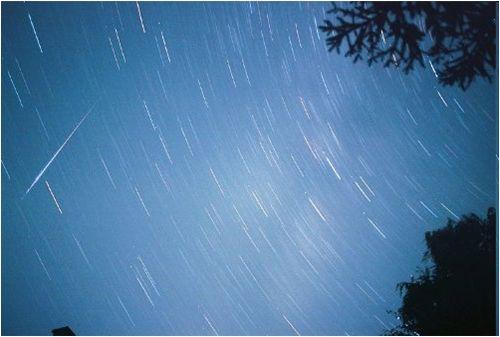 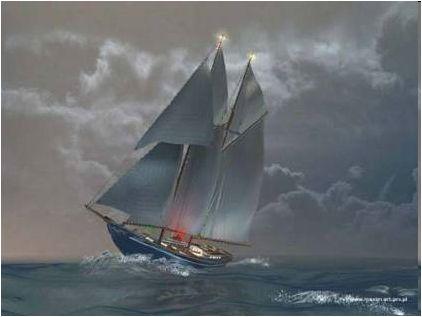 двояко-выпуклые 
облака
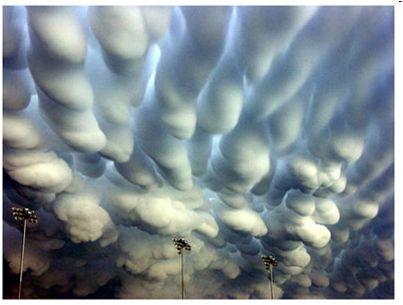 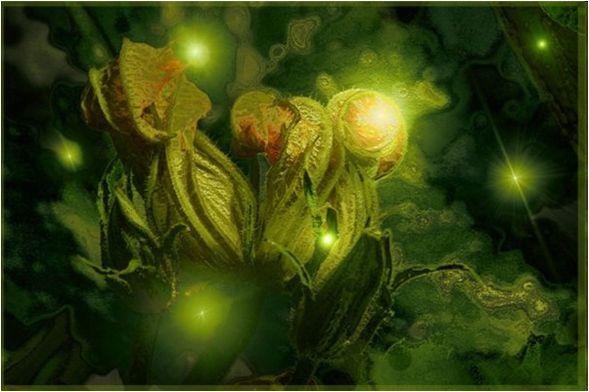 огни святого
Эльма
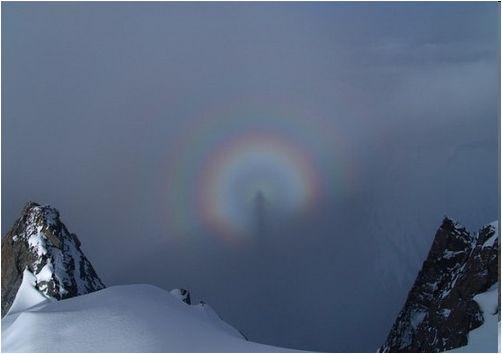 огненная радуга
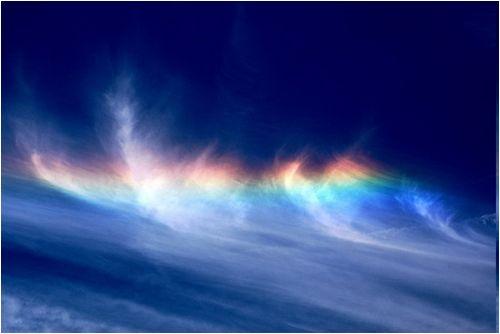 глория
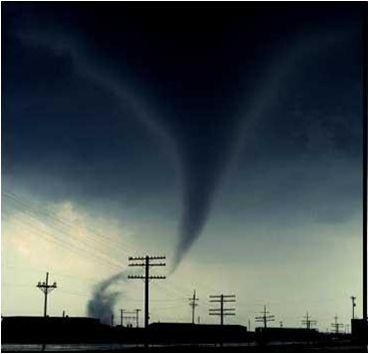 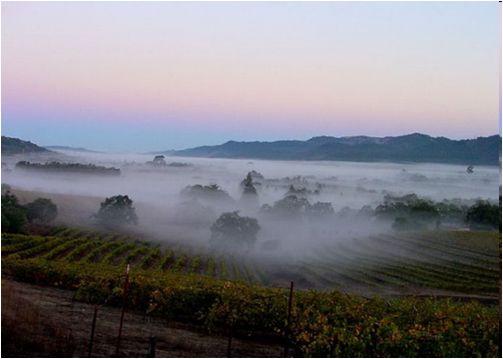 пояс венеры
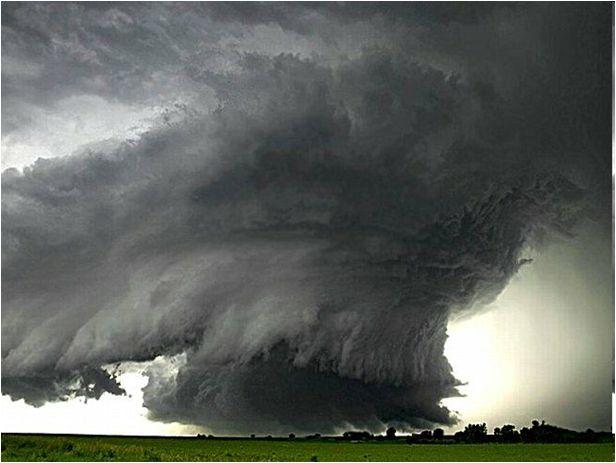 смерч
ураган
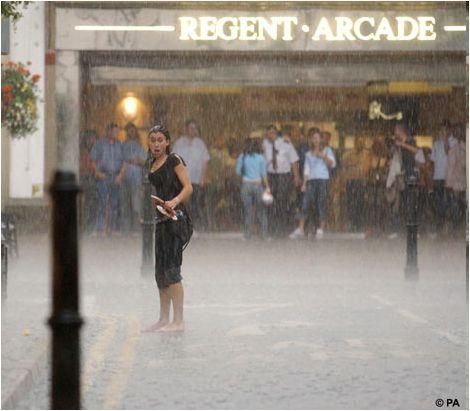 ливень
или дождь
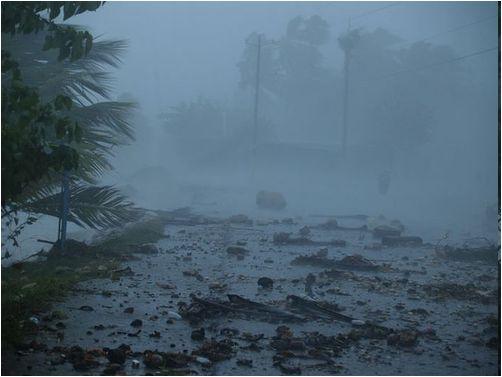 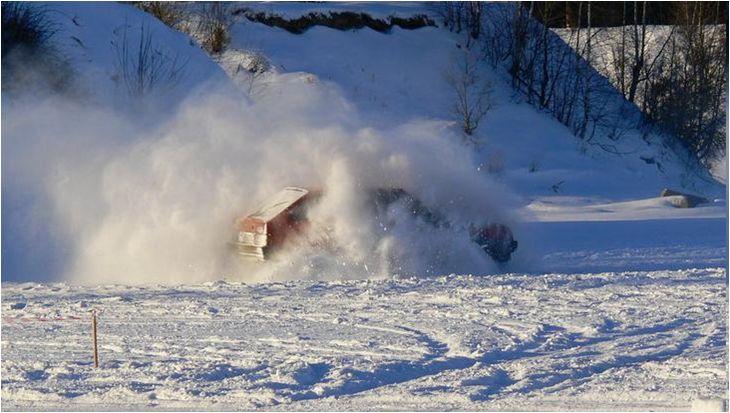 снежная буря
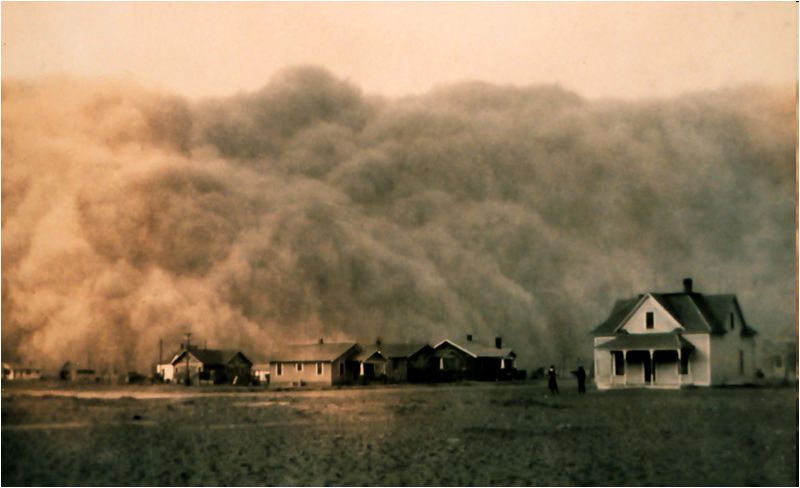 пыльная буря
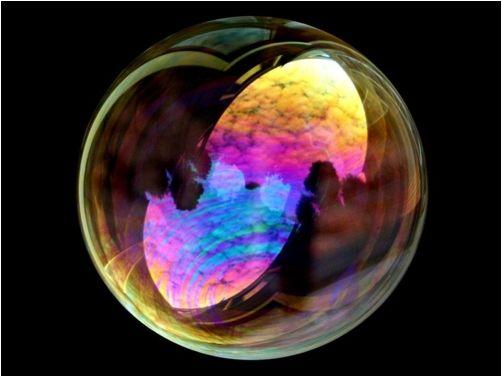 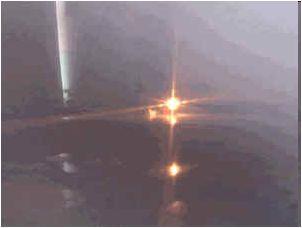 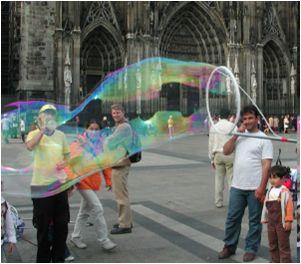 интерференция
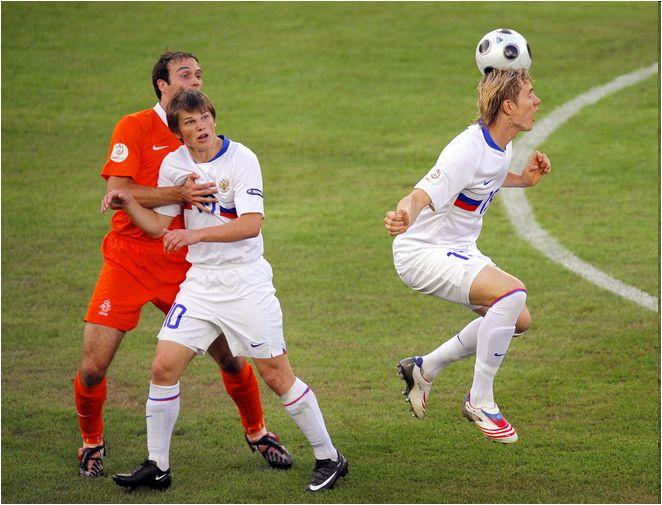 деформация
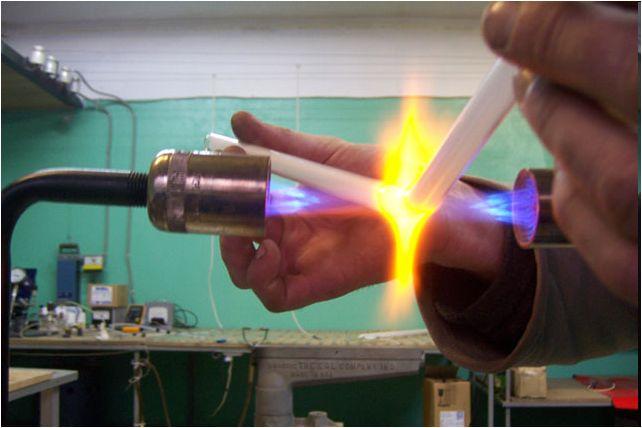 сгибание стеклянной трубки
Химические явления
явления,
при которых, происходит превращения веществ друг в друга
химические реакции
Физическое явление от химического явления 
можно отличить при помощи определённых 
признаков
Признаки химической реакции:
 образование осадка (студенистый, мелкий, рыхлый)
 изменение цвета
 выделение газа
 выделение света и тепла
 выделение запаха
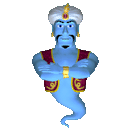 Протекание химического явления 
можно ускорить при помощи определённых 
условий
Условия протекания  химической реакции:
 увеличение поверхности соприкосновения реагирующих веществ
 перемешивание
 нагревание
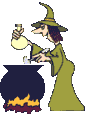 Физико-химические 
явления
явления,
при которых, не происходит превращения веществ друг в друга, лишь изменяется  внутреннее строение вещества - его кристаллическая решётка
образование сплава
получение сплава меди и железа
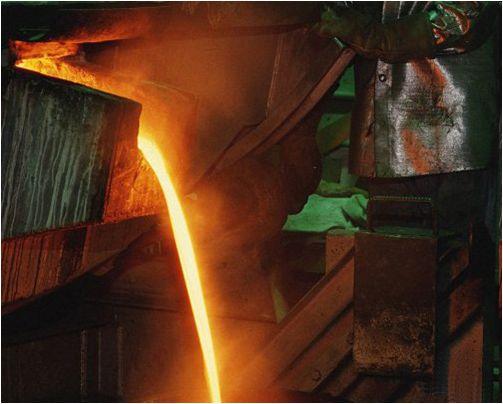 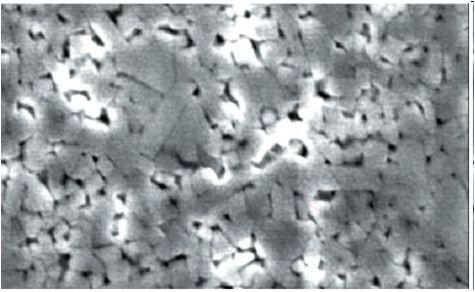 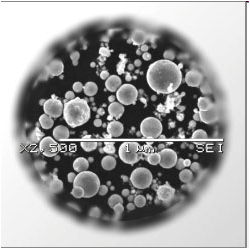 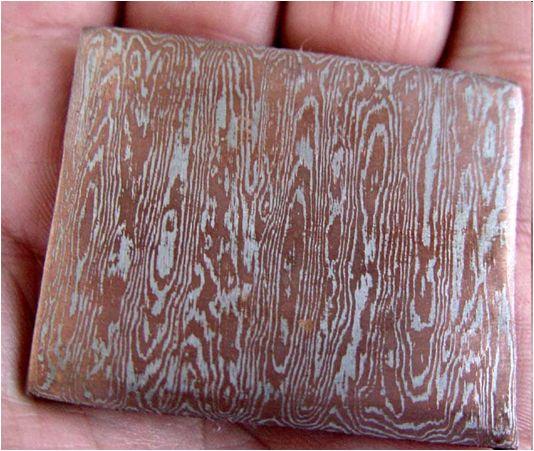 наночастицы сплава
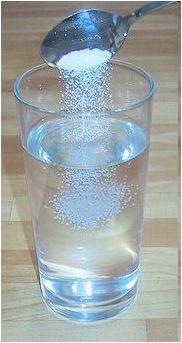 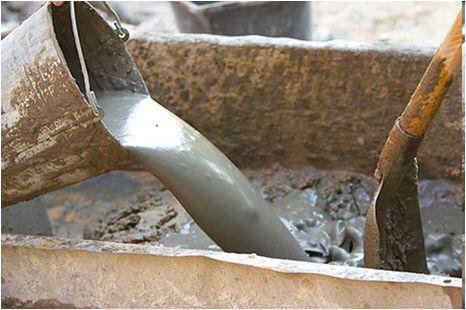 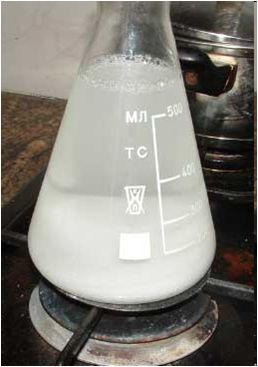 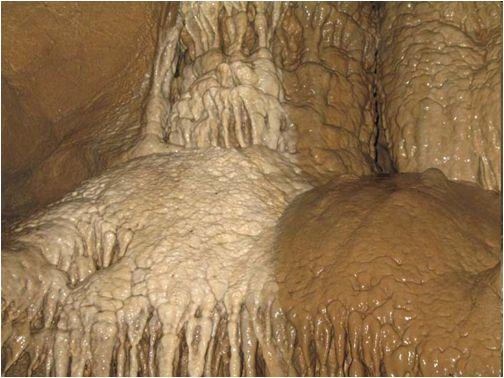 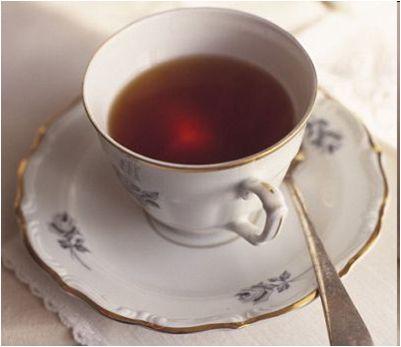 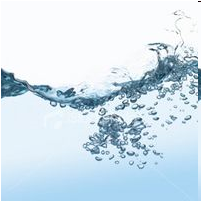 растворение веществ
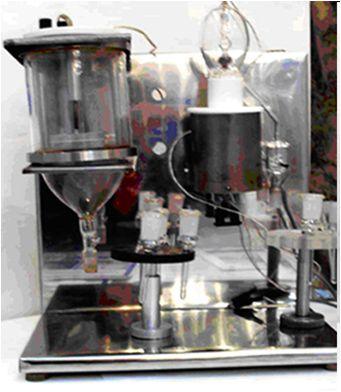 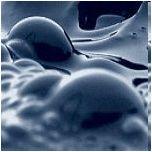 перегонка нефти
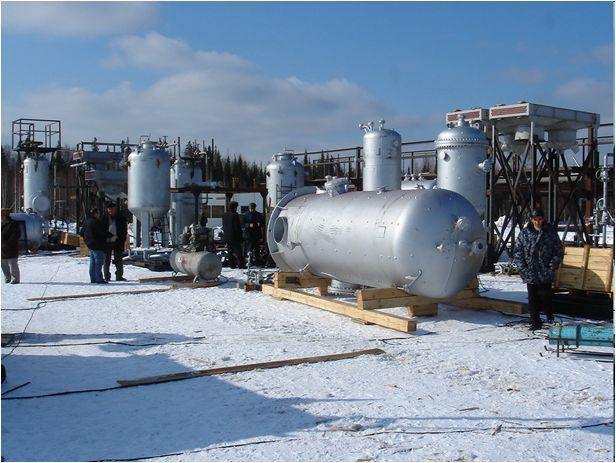 процесс 
перегонки
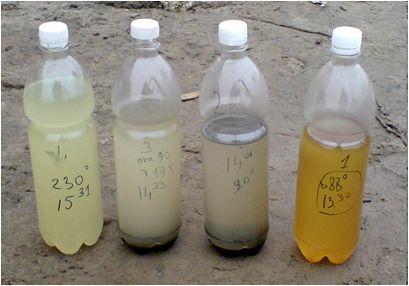 аппараты для перегонки
продукты
Подумай и объясни
Какое явление представлено на 
  картинке?
 Обоснуй свою точку зрения
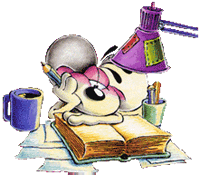 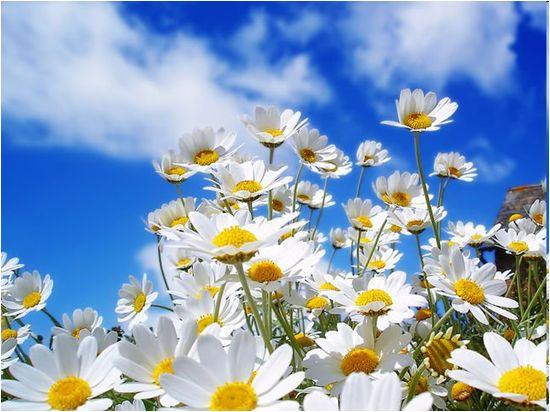 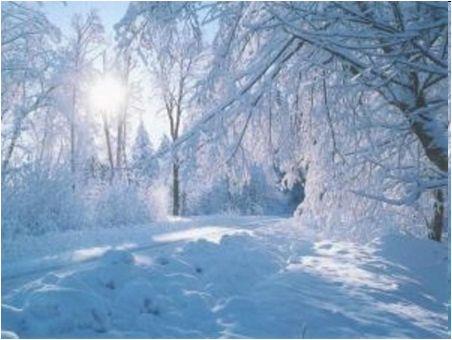 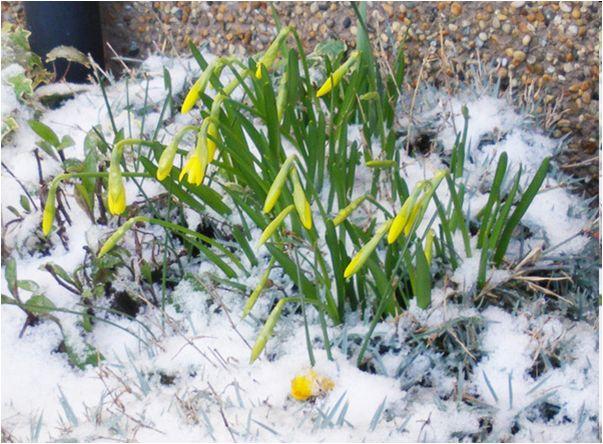 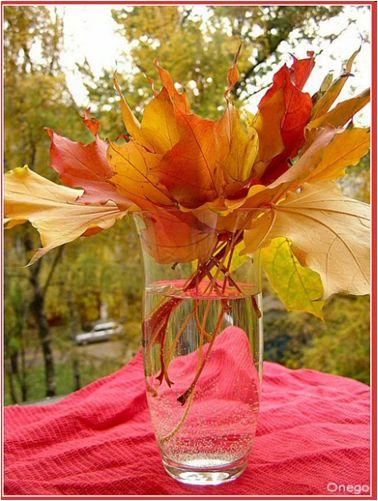 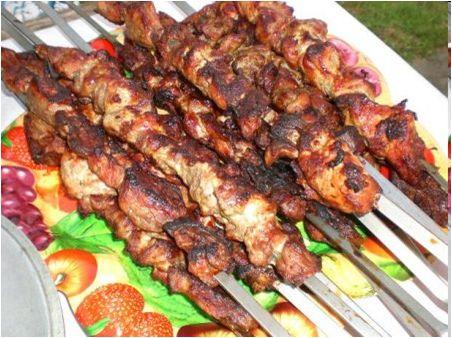 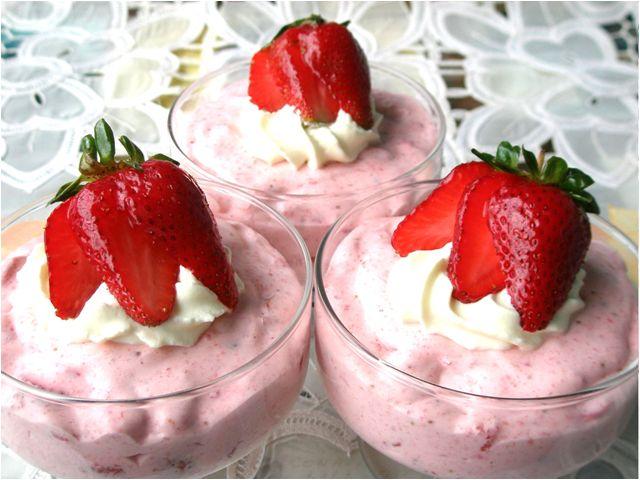 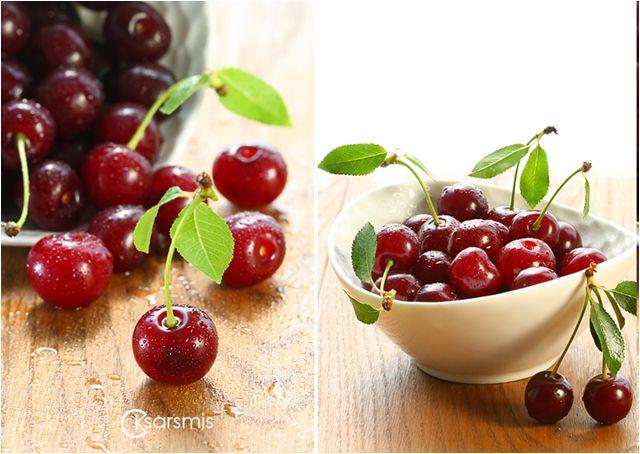 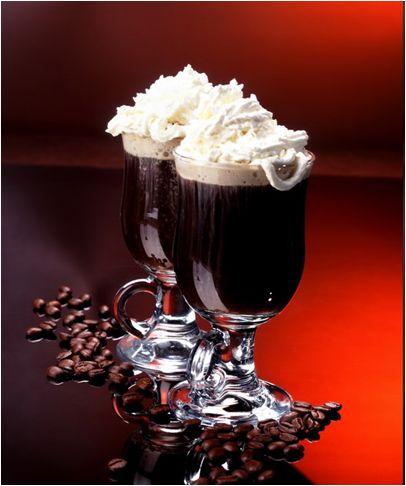 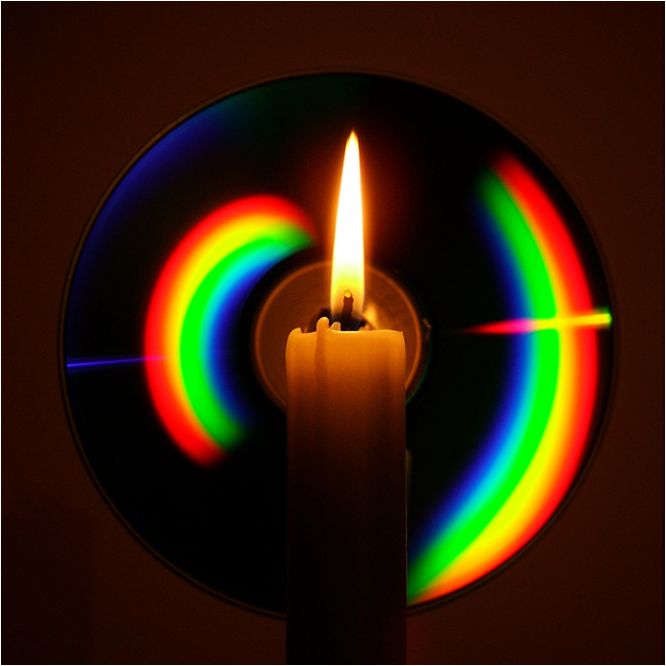 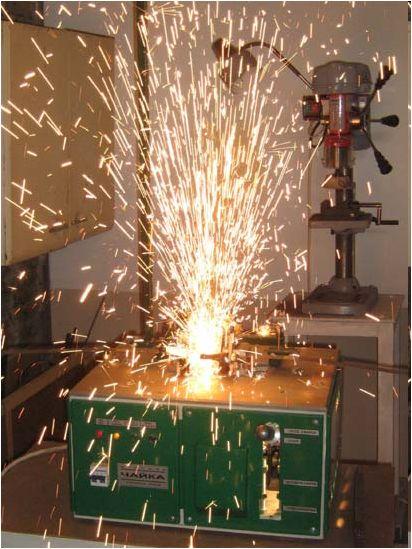 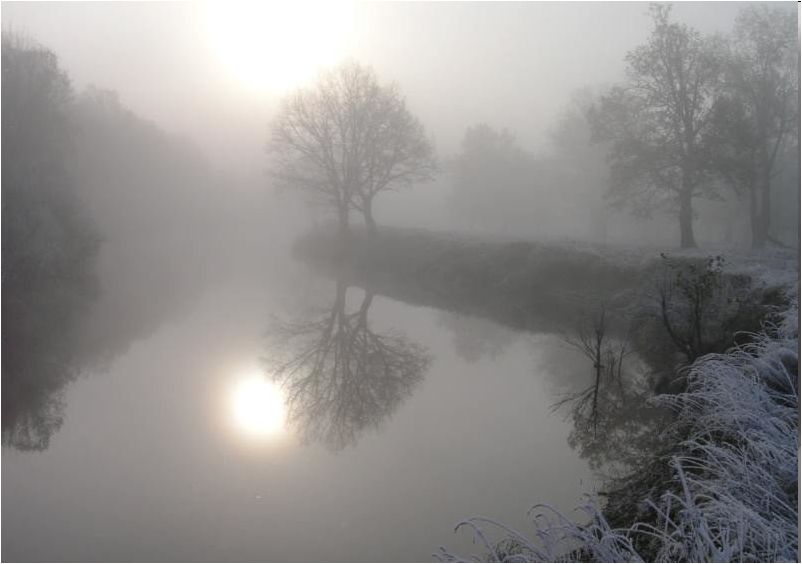 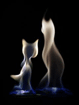 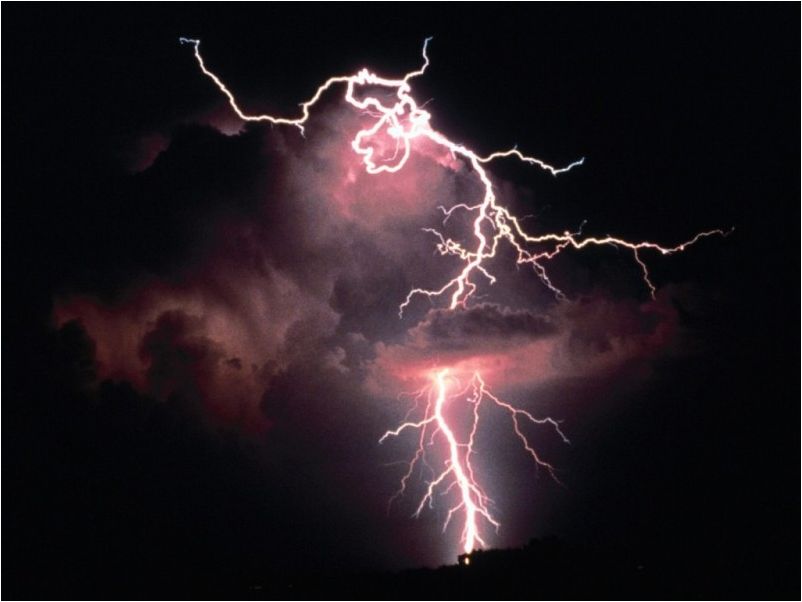